Are You Sleepless in Seattle or Just Sleepy?
David C Chang, MD
Board Certified, American Academy of Sleep Medicine
Topics for Today
Sleep Architecture
Sleep As We Get Older
Restless Leg Syndrome
Jet Lag
Sleep Apnea
Insomnia
Size of this preview: 464 × 600 pixels
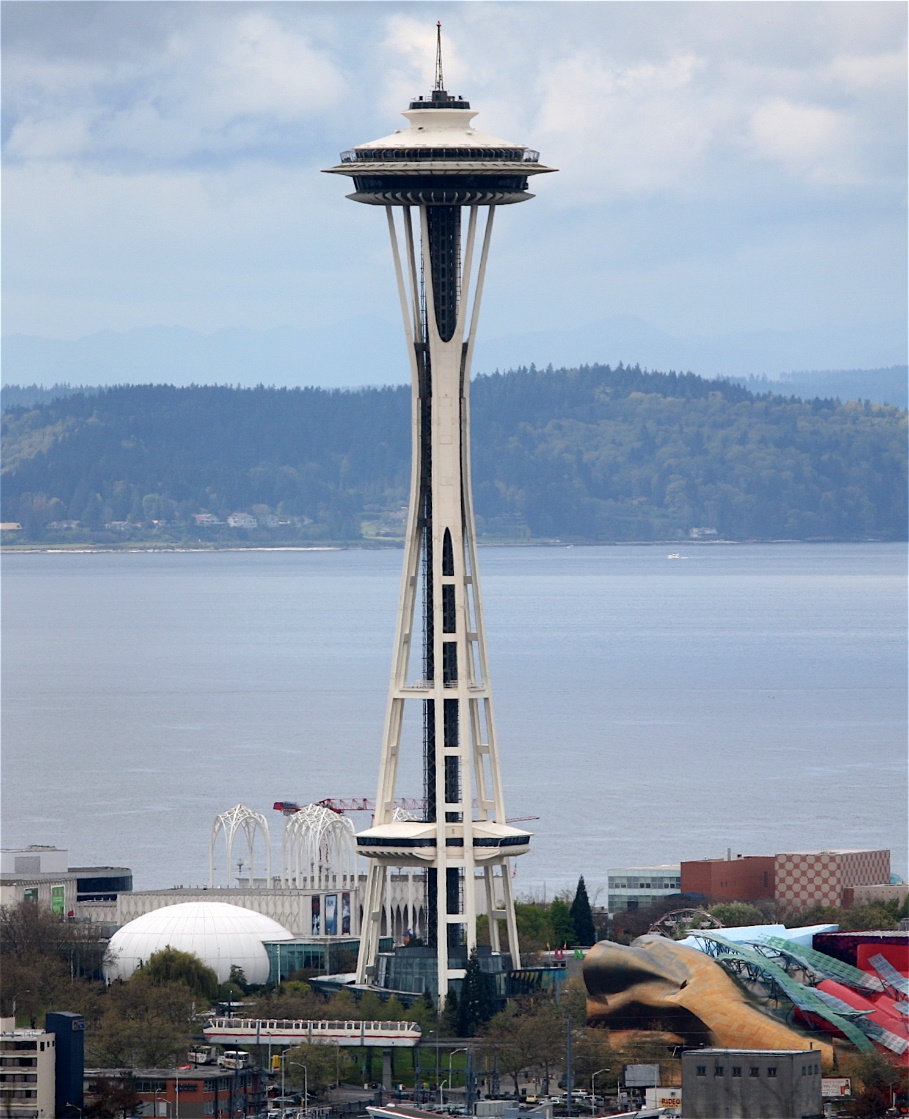 What Does Sleep Do?
Restorative theory – 
Regeneration of body functions 
Metabolic theory –
Regulation of body temp/energy conservation
Survival theory – 
Protective/adaptive behavior or immune defense
What Does Sleep Do?
Neural growth/processing theory
Brain development/ restoration/ learning/ memory (Physical Chemistry final exam at Harvard)
Somatic growth theory –
Growth hormone release during NREM sleep
Sleep
All mammals require sleep 
REM Sleep
NREM Sleep
Stage 1 and 2
Stage 3 and 4 (deep sleep)
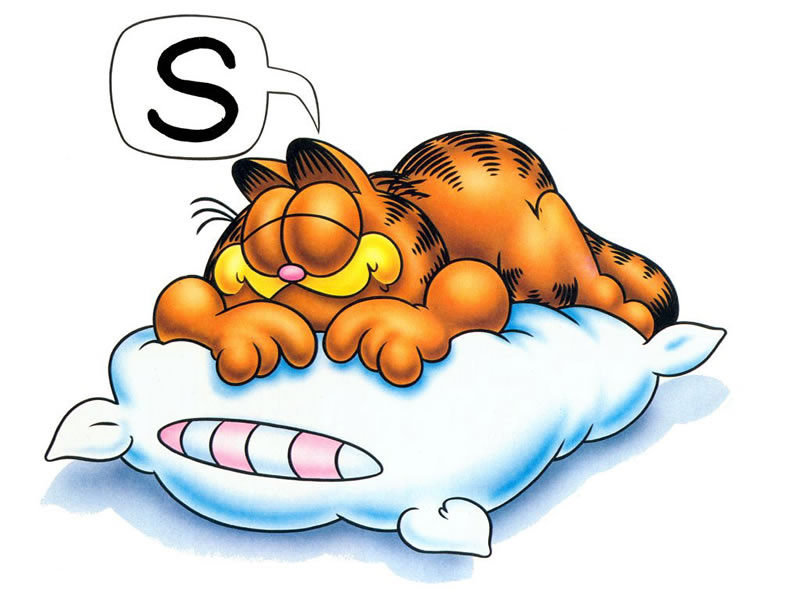 Stages of Sleep
NREM Sleep (75% of night as adults)
Stage 1 – 
 light sleep
 between awake/sleep
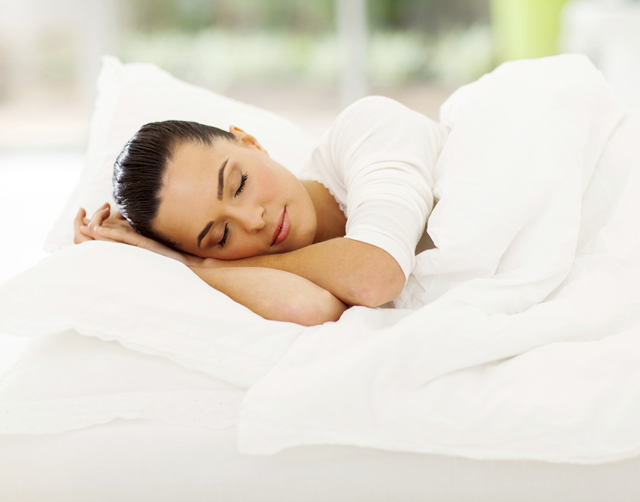 Stages of Sleep
NREM Sleep 
Stage 2 – 
 onset of sleep
 disengaged with environment
 breathing/heart rate are regular
 body temperature gradually decreased  throughout night
Stages of Sleep
NREM Sleep
Stage 3&4 –
 deep & restorative sleep
 low blood pressure
 slower breathing
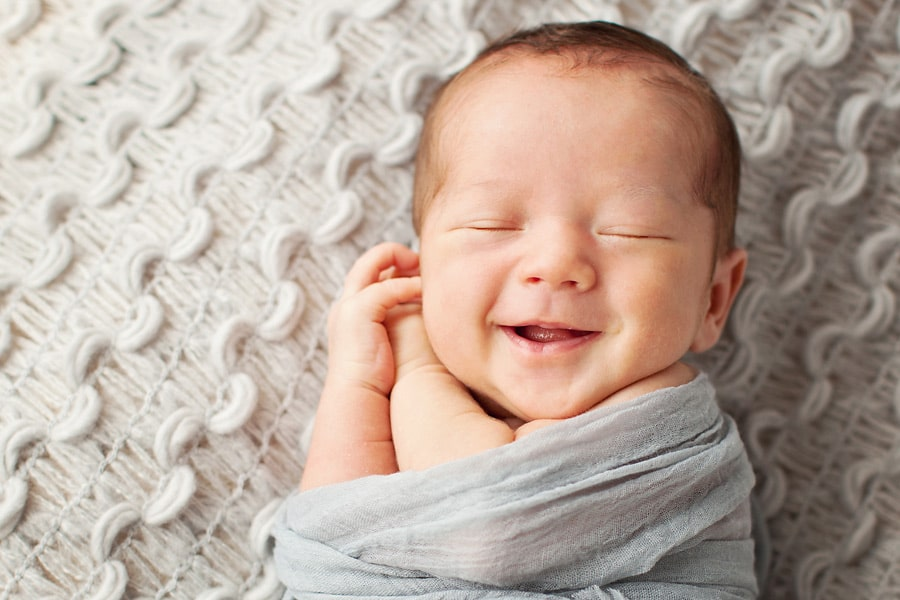 Stages of Sleep
REM Sleep (25% of night as adults)
 Every 90 minutes throughout sleep
 Dreams occur during REM sleep
 Body is immobile and relaxed
 Irregular breathing and heart rate
 Important in daytime performance and may contribute to memory consolidation
Sleep Architecture During the Night
Stage



				Sleep Hours
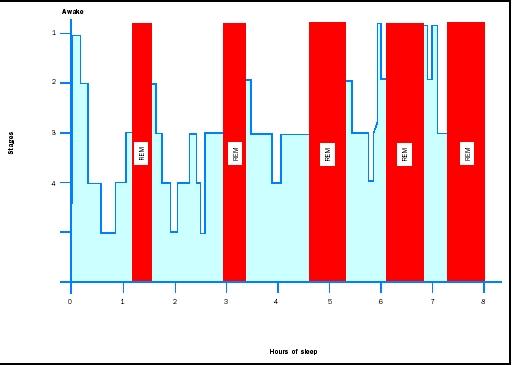 Sleep Hours
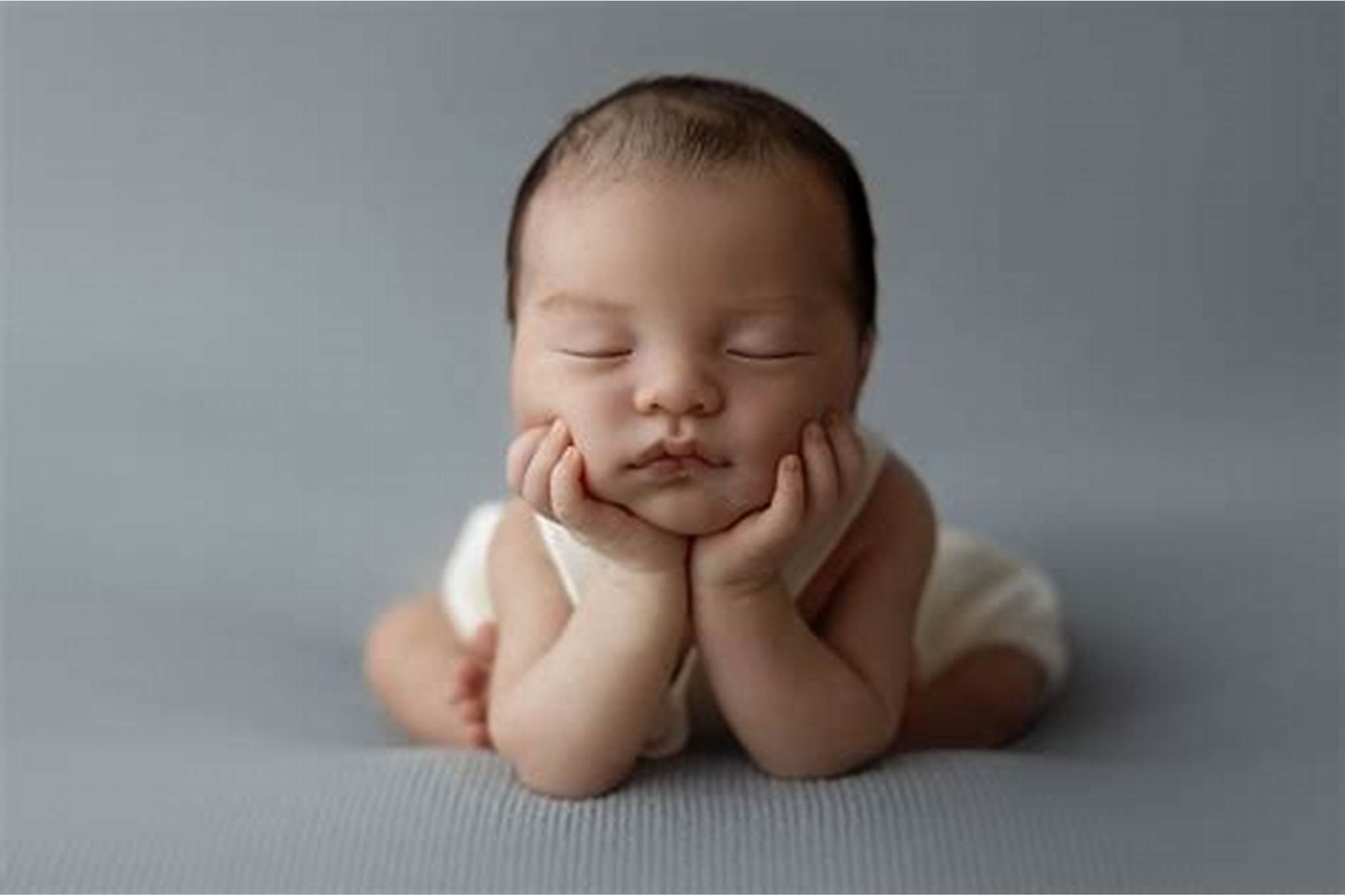 Infants/Babies*	
0-2 mons: 	10.5-18.5 hours
2-12 mons:	14-15 hours
Toddlers/Children*	
12-18 mons: 	13-15 hours
18mons-3yrs: 12-14 hours
3-5 yrs:		11-13 hours
5-12 yrs: 	9-11 hours		*includes naps
Sleep Hours
Adolescents:	
8.5-9.5 hours			
Adults:
7-9 hours
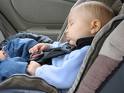 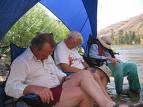 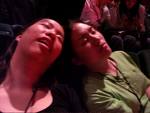 1935				2024
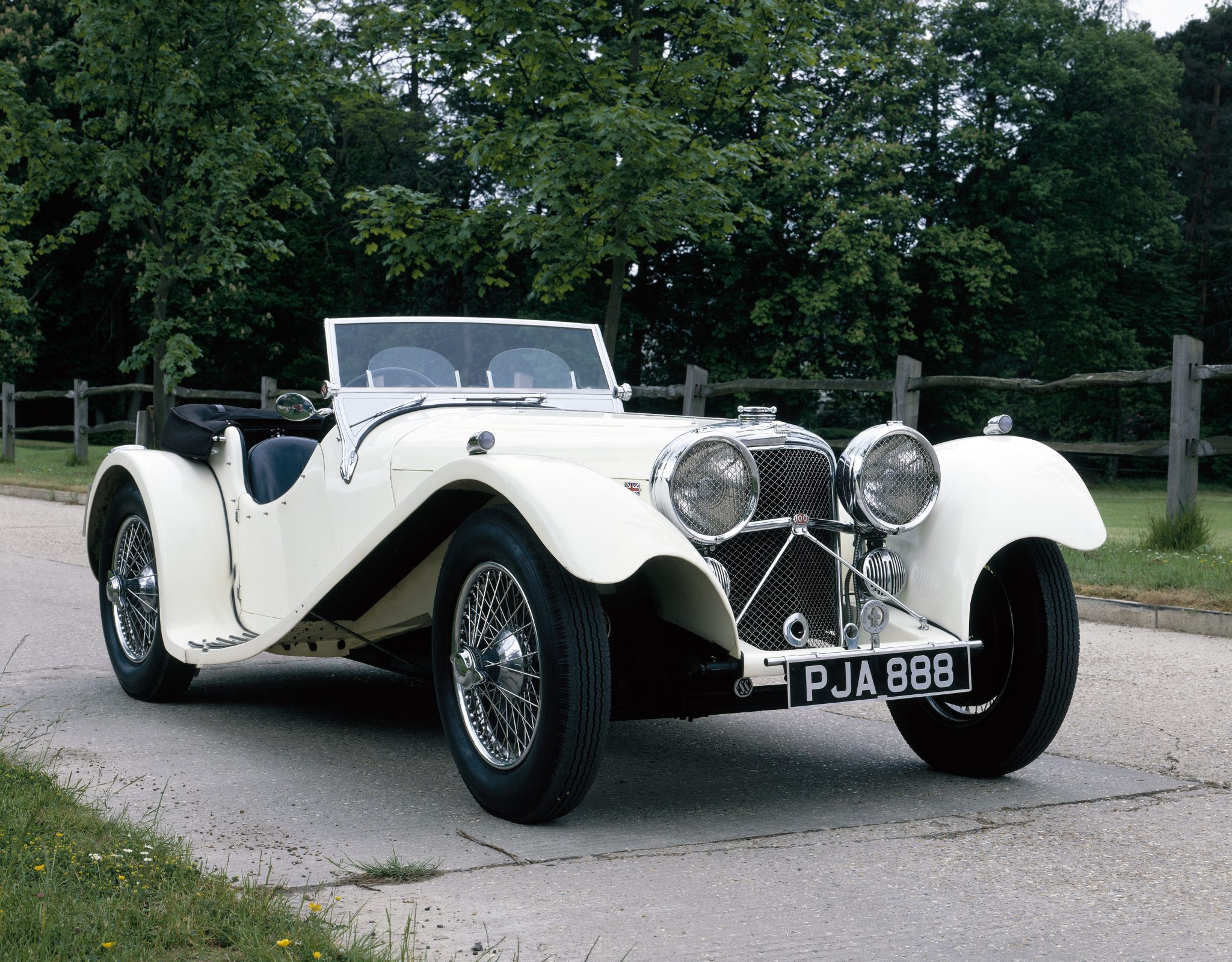 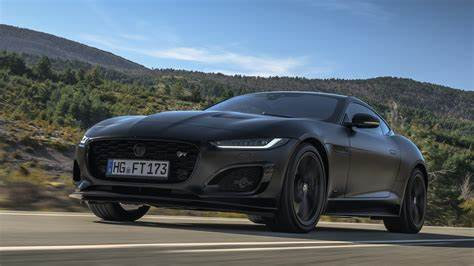 1935			      2024Average Hours a Night of Sleep
9 hours			  7 hours
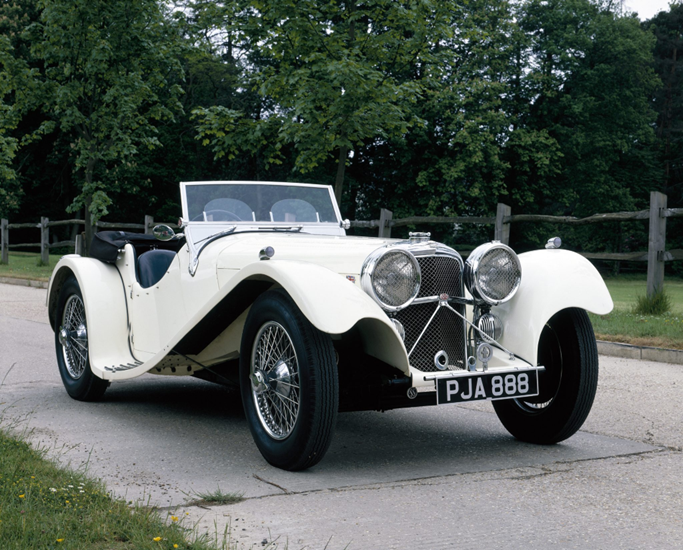 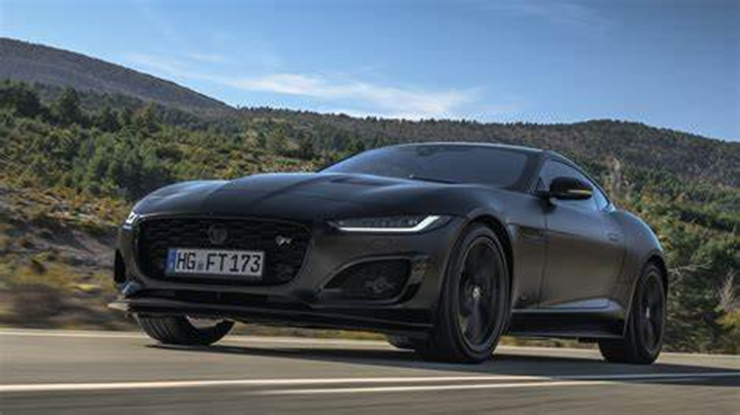 Caffeine
Most widely used stimulant worldwide
Found in coffee, tea and chocolate
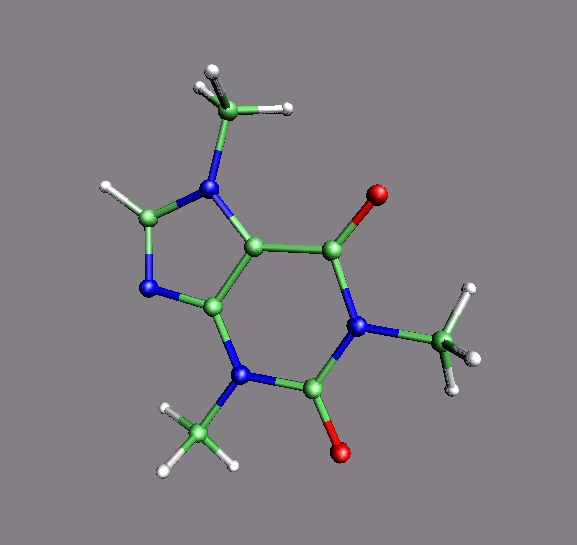 Common Beverages
Red Bull (8.2 oz) 		80 mg
Mountain Dew 		55 mg
Diet Coke			45.6 mg
Drip Coffee			115-175 mg
Brewed Coffee			80-135 mg
Espresso (2 oz)		100 mg
Instant Coffee			65-100 mg
Common Beverages
Green Tea				15 mg
Hot coco				14 mg
Tea					40-60 mg
Decaf Coffee				2-4 mg
Chocolate bar (8 oz)			8 mg
Ensure plus, chocolate (8 oz)	10 mg
Caffeine
Half-life of caffeine is 3-7 hours
The effects may last as long as 8-14 hours
Can lead to significant effects on nighttime sleep
If possible, avoid caffeinated beverages late in the day
Sleep As We Get Older
Less time spent in deep sleep (stage 3 and 4 sleep)
Less secretion of melatonin (produced in pineal gland) and growth hormone secretion which help maintain sleep/wake cycle
Decrease natural light exposure
More fragmented sleep
Sleep As We Get Older
Other medical conditions cause poor sleep:
Arthritis				COPD
Heartburn				Heart failure
Parkinson's Disease		Osteoporosis
Alzheimer's Disease		Cancer
GERD				Pain
Menopause			Incontinence
Parkinson’s Disease
Chronic, progressive neurodegenerative disorder
characterized by some cardinal signs:
Rest tremor
Rigidity
Bradykinesia
Gait disturbance.
Parkinson’s Disease
REM Behavior Disorder
Loss of physiologic skeletal muscle paralysis during REM sleep in association with  excessive motor activity while dreaming
Often presents with disruption of the bedroom partner’s sleep
Parkinson’s Disease
REM Behavior Disorder can be associated with Parkinson’s Disease or Multiple System Atrophy

Can be treated with medication
Acute REM Behavior Disorder
Can occur during withdrawal from alcohol or sedative-hypnotics
Can occur with tricyclics antidepressants
SSRIs (Paxil, Zoloft, Prozac, etc)
Venlafaxine (Effexor)
Alzheimer’s Disease
Most common type of dementia 
Degenerative disease of the brain
Estimated that 50 million people worldwide were afflicted by AD in 2020
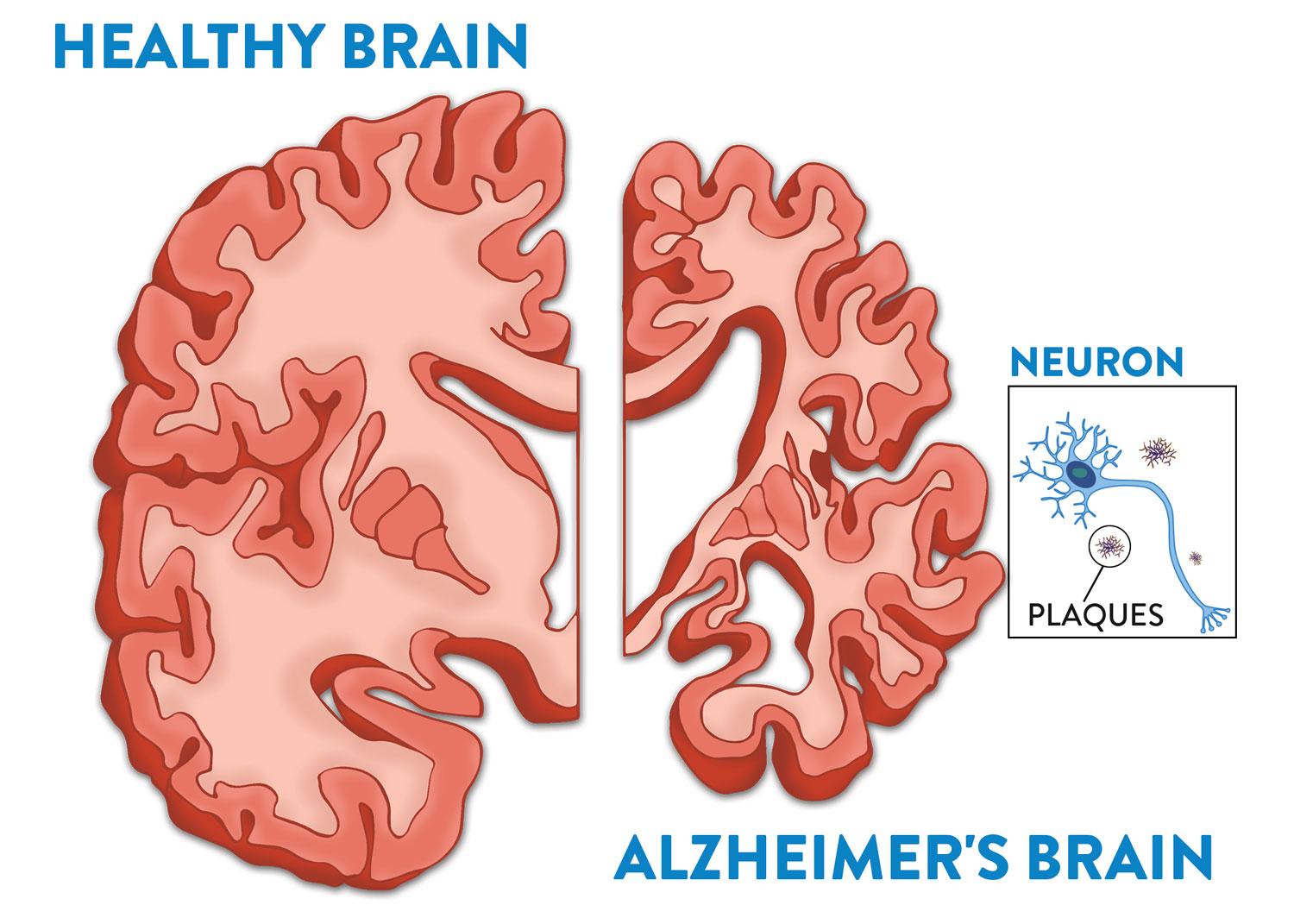 Alzheimer’s Disease
Circadian rhythm dysregulation
Due to DECREASD production of melatonin, growth hormone, TSH, cortisol, estradiol, testosterone 
Leads to irregular sleep/wake schedule
Alzheimer’s Disease
Common cause of nursing home placement due to circadian rhythm change

Maintain regular schedule
Bright light in morning
Menopause
Up to 75 % of menopausal women suffer from hot flashes
It is a result of reduction of hormones
Hot flashes are know to disrupt sleep patterns
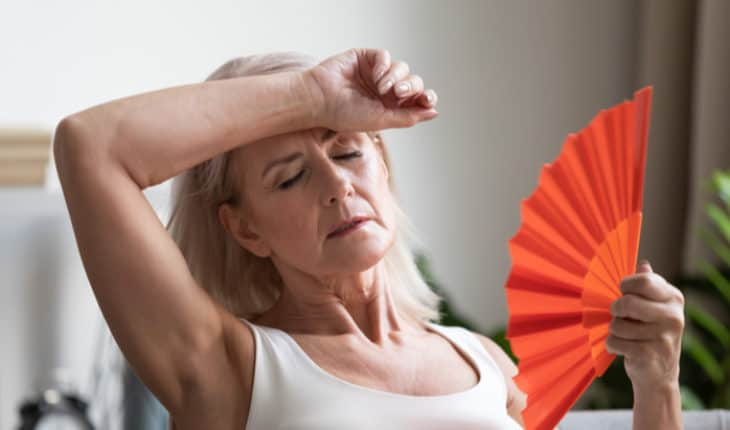 Menopause
Treatment of hot flashes may help improve sleep 

May lead to increased risk for obstructive sleep apnea
Advanced Sleep Phase Syndrome
Habitual and involuntary sleep onset and wake up times several hours earlier to conventional or desired sleep times.  
Typically fall asleep between 6-9pm and wake up between 2-5am
Exact etiology is unknown
Considered a “lark”
Advanced Sleep Phase Syndrome
Treatment includes bright light in the evening to help delay the sleep time
Maintaining a steady sleep wake schedule
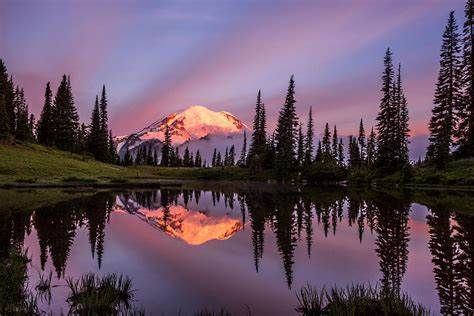 Improve Your Sleep
Keep a regular schedule
Morning light (VERY IMPORTANT)
Winter (broad spectrum light bulbs)
Morning exercise
Avoid green tea in the afternoon/evening
Avoid alcohol close to bedtime
Avoid napping
Restless Leg Syndrome
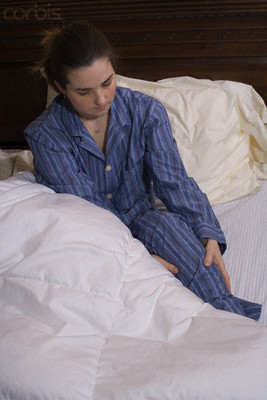 Restless Leg Syndrome (RLS)
Occurs in healthy people NOT related to emotional or mental conditions
Usually affects legs; also arms and body
“worms crawl under my skin if I don’t keep moving my legs”
“my legs decide they want to run, and I have to follow”
RLS
Can lead to insomnia
Signs/Symptoms for RLS
Usually worse at evening/night
Urge to move the legs
Temporary relief with movement
Uncomfortable sensation in legs (arms/body)
Causes of RLS
Genetics
Iron deficiency (<75 ng/ml)
Kidney disorders (hemodialysis)
Alcoholism
B12 deficiency, folate deficiency
Pregnancy (resolves with delivery)
Medications that Cause RLS
Antihistamine (Benadryl)
Antiemetics (Compazine, Reglan, Dramamine)
Lithium
Calcium Channel Blockers (Verapamil, Diltiazem, Nifedipine)
Major Tranqilizers (Haldol, Thorazine)
Diagnosis of RLS
See your doctor
Have blood work done
Review medication list
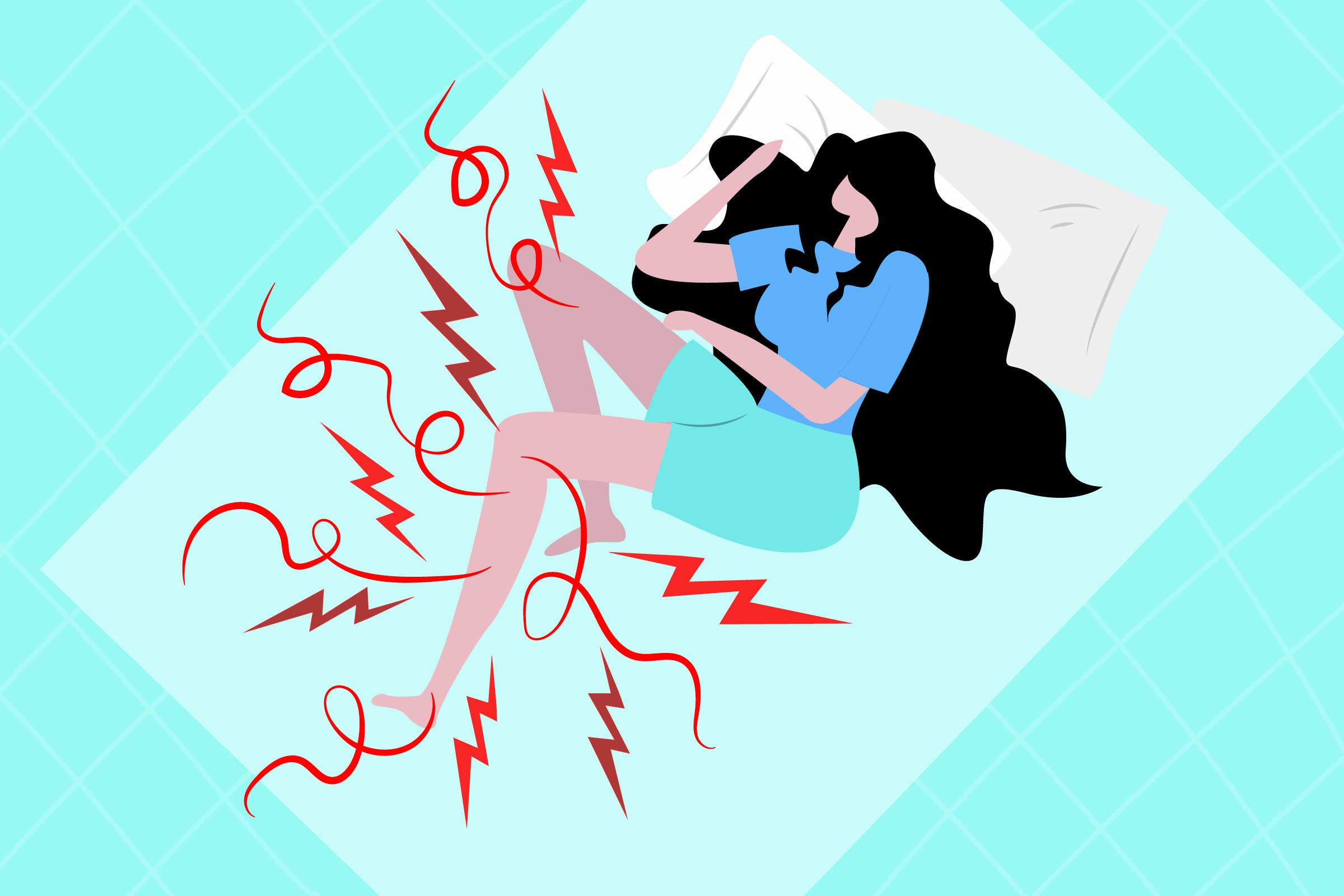 Treatment for RLS
Hot baths, leg massage, applied heat, ice 
Dopamine agonist (Mirapex, Requip, Sinemet)
Benzodiaepine (Valium, Restoril)
Anticonvulsants (Neurontin)
Opioid (Codeine, Oxycodone, Methadone)
Clonidine
Jet Lag (Circadian Rhythm Disorder)
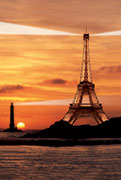 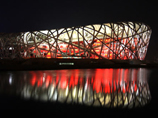 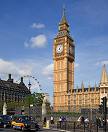 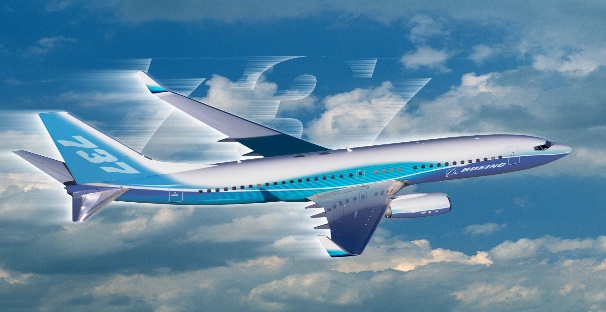 Jet Lag
Associated with rapid, long haul flights across several time zones
Associated with sleep disturbance, daytime fatigue, reduce performance, GI discomfort and general malise
Caused by desynchronization between body rhythms and environmental rhythms
Jet Lag to Paris
AIR FRANCE (to Paris)
Seattle Departure: 1:00 PM
Paris Arrival next day 8:15 AM (stay up and maintain bright sunlight)
AIR FRANCE (back to Seattle)
Paris Departure 10:10 AM 
Seattle Arrival 12:10 PM
Treatment for Jet Lag with Melatonin (1-3mg)
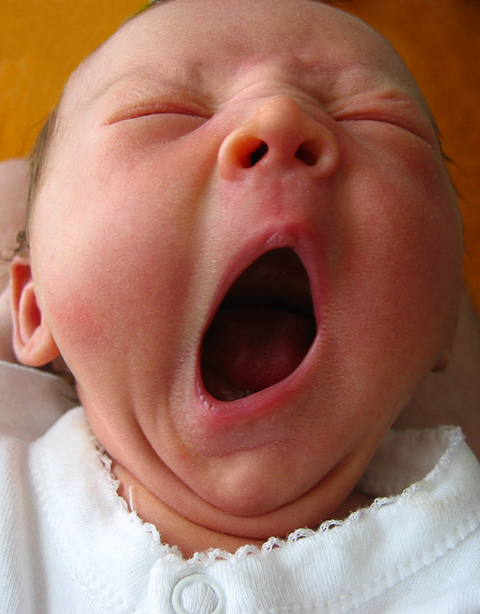 What is Obstructive Sleep Apnea?
Pauses in breathing or shallow breathing while you sleep
Pauses can last from seconds to minutes
Can occur 5 to 30 times or more an hour
Blockage of the upper airway by the throat muscles
Leads to disrupted sleep with daytime consequences
Central vs Obstructive Sleep Apnea
Obstructive
Mechanical obstruction of the airway
Central
Unstable ventilation control system
Heart failure
Medications (narcotics)
High altitudes (Everest, Machu Picchu)
Obstructive Sleep Apnea
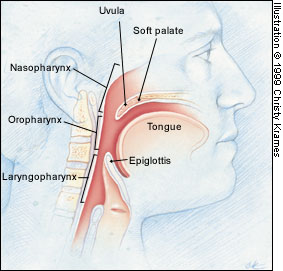 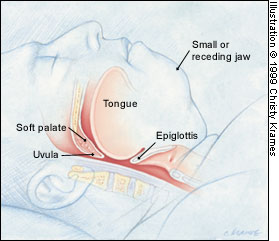 Who is at Risk for Sleep Apnea?
39 million American are at risk
More common in men and as we get older
Women are more likely to develop sleep apnea after menopause
Family history of sleep apnea
Obesity is a major risk factor
Signs and Symptoms of Sleep Apnea
Loud snoring
Choking or gasping may follow pauses
Not everyone who snores has sleep apnea
Morning headache
Memory issues
Irritable, depressed or mood swings
Urination at night
Dry throat
Signs and Symptoms of Sleep Apnea
Drowsy driving
Napping/dozing during the day
Feeling sleepy/tired during the day
Teeth grinding (bruxism)
Neck size: 
>/=18 inches for men
>/=16 inches for women
Complications of Untreated Sleep Apnea
Hypertension
Diabetes
Stroke
Heart Disease
Atrial Fibrillation
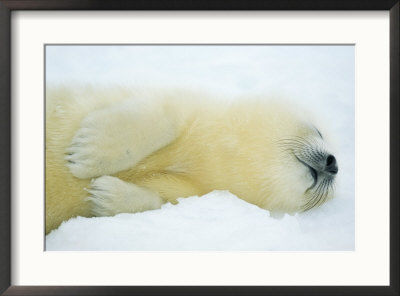 How to Diagnose Sleep Apnea?
Consultation with a sleep specialist 
Referral from your primary care doctor maybe necessary
Possibly undergoing an overnight sleep test
Assess brain waves, EKG, oxygenation in blood stream and other parameters
Overnight Sleep Test
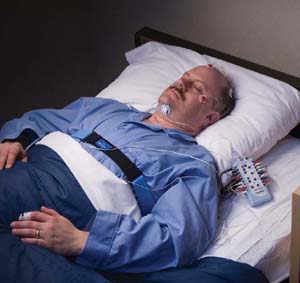 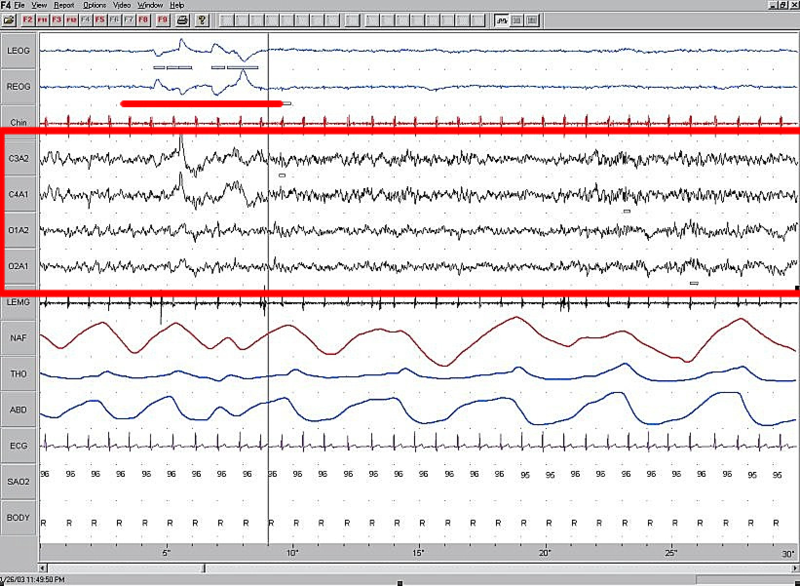 Goals of Treatment
Restore regular breathing during sleep
Relieve symptoms of snoring and daytime sleepiness
Improve sleep quality
Improve quality of life
Treatment for Sleep Apnea
Weight loss
Sleep on side/Head elevated
Dental Device
Surgery
CPAP (continuous positive airway pressure)
Inspire
Insomnia
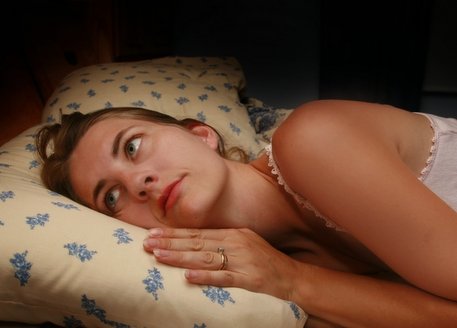 Insomnia
Defined as having trouble falling asleep or staying asleep.
Acute insomnia: < 1 month
Chronic insomnia: 
>/= 3 nights/wk 
>/= 1 month
Insomnia
Causes of insomnia:
 Illness
 Anxiety and depression
 Medications
 Caffeine, tobacco and alcohol intake
 Poor sleep environment/routine
Insomnia
Causes of insomnia (continued)
 Related to stress or being emotionally upset
 Related to travel (jet lag)
 Shift work
 Pain (muscles/joints)
 Restless leg syndrome
How to Treat Insomnia
Lifestyle changes
Avoid caffeine, tobacco close to bedtime
Avoid alcohol before bedtime
 One alcoholic beverage allow 3 hours before bedtime
 2 alcoholic beverages allow 5 hours before bedtime
Good Bedtime Habits
Follow similar routine every night
Going to bed around same time every night
No heavy exercise, heavy meals or alcohol too close to bed time
Minimize distractions in the bed room (computer, tv, telephone calls)
Medications for Insomnia
Herbs
Kava/L-tryptophan/Valerian extract
CBD products
Over the counter medications
Diphenhydramine 
(Benadryl/Advil PM/Tylenol PM)
Melatonin
Medications for Sleep
Trazodone (Desyrel)
Zolpidem (Ambien/Ambien CR)
Zaleplon (Sonata)
Temazepam (Restoril)
Triazolam (Halcion)
Flurazepam (Dalmane)
Amitriptyline 
Ramelteon (Rozerem)
Medications for Insomnia
Talk with your doctor
All medications may have SIDE EFFECTS
Follow instructions on medication labels
DO NOT mix sleep aides without knowledge of your physician
Cognitive Behavioral Therapy
Sleep Hygiene
Sleep Restriction
Behavioral Therapy
In some research studies, more effective that medications
Healthy Sleep Tips
Maintain a regular bed/wake time schedule including weekends
Establish a regular, relaxing bedtime routine such as a shower, reading a book or listening to music
Create a sleep-conducive environment that is dark, quiet, comfortable and cool
Healthy Sleep Tips
Use bedroom for sleep only
Finish eating at least 2-3 hours before bedtime
Exercise regularly.  It is best to complete workout at least 2-3 hours before bedtime
Avoid caffeine (coffee, green tea, chocolate) close to bedtime
Healthy Sleep Tips
Comfortable mattress and pillow
Avoid smoking before bedtime
Avoid alcohol before bedtime
MORNING LIGHT 
MORNING LIGHT 
MORNING LIGHT
Acknowledgements
American Academy of Sleep Medicine website
American Academy of Family Medicine website
UpToDate.com
Garfield cartoon
THANK YOU
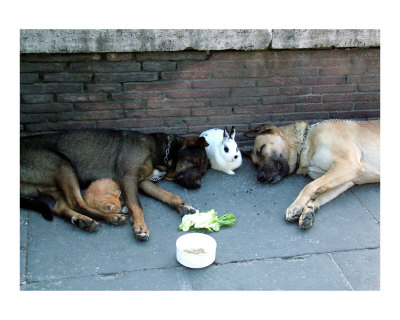